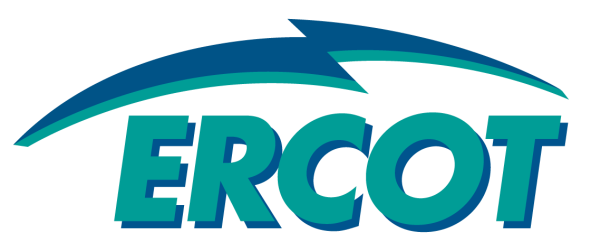 2014 LTSA Scenario Development Process
Outline
Overview
Objectives
Process
Timeline
Overview of the Scenario Review Workshop
LTSA uses a scenario-based analysis
Scenarios are developed based on stakeholder feedback
Scenario development involves
Review of trends and forecasts for a variety of drivers that influence future of ERCOT grid
Make fact based estimates on each driver based on the assumptions for the future state
Objectives
Identify at a minimum three, but no more than ten scenarios for which generation expansion plan and load forecasts will be developed
Each scenario description should be granular and detailed in order to facilitate generation expansion and load forecast development
Process
First Workshop: 2014 LTSA Review
ERCOT has compiled and shared information from the 2014 LTSA
ERCOT will facilitate the scenario development workshop
Workshop participants will be organized in small teams to focus on a group of scenarios
Objectives
Identify drivers on which updated information is needed
Identify potential topics for expert presentations
Identify scenarios that need to be developed further
Identify new drivers that were not considered in the 2014 LTSA
Timeline